Diritti sociali e nucleo duro
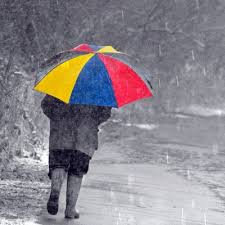 Art. 32.
La Repubblica tutela la salute come fondamentale diritto dell'individuo e interesse della collettività, e garantisce cure gratuite agli indigenti.

Nessuno può essere obbligato a un determinato trattamento sanitario se non per disposizione di legge. La legge non può in nessun caso violare i limiti imposti dal rispetto della persona umana.
Diritti sociali e nucleo duro
Art. 34.
La scuola è aperta a tutti.
L'istruzione inferiore, impartita per almeno otto anni, è obbligatoria e gratuita.

I capaci e meritevoli, anche se privi di mezzi, hanno diritto di raggiungere i gradi più alti degli studi.

La Repubblica rende effettivo questo diritto con borse di studio, assegni alle famiglie ed altre provvidenze, che devono essere attribuite per concorso.
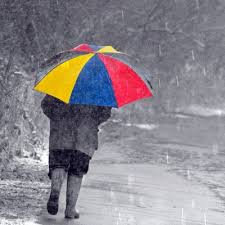 Diritti economici e nucleo duro
Art. 36.
Il lavoratore ha diritto ad una retribuzione proporzionata alla quantità e qualità del suo lavoro e in ogni caso sufficiente ad assicurare a sé e alla famiglia un'esistenza libera e dignitosa. 

La durata massima della giornata lavorativa è stabilita dalla legge.
Il lavoratore ha diritto al riposo settimanale e a ferie annuali retribuite, e non può rinunziarvi.
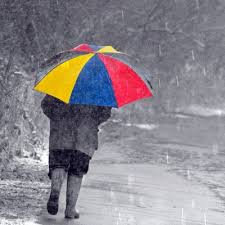 Diritti economici e nucleo duro
Art. 41.
L'iniziativa economica privata è libera.
Non può svolgersi in contrasto con l'utilità sociale o in modo da recare danno alla sicurezza, alla libertà, alla dignità umana.

La legge determina i programmi e i controlli opportuni perché l'attività economica pubblica e privata possa essere indirizzata e coordinata a fini sociali.
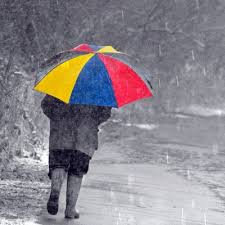 Diritti economici e nucleo duro
Art. 42.
…
La proprietà privata è riconosciuta e garantita dalla legge, che ne determina i modi di acquisto, di godimento e i limiti allo scopo di assicurarne la funzione sociale e di renderla accessibile a tutti.

La proprietà privata può essere, nei casi preveduti dalla legge, e salvo indennizzo, espropriata per motivi d'interesse generale.

La legge stabilisce le norme ed i limiti della successione legittima e testamentaria e i diritti dello Stato sulle eredità.
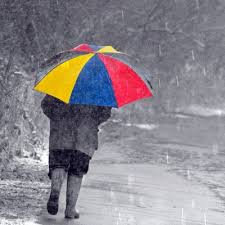